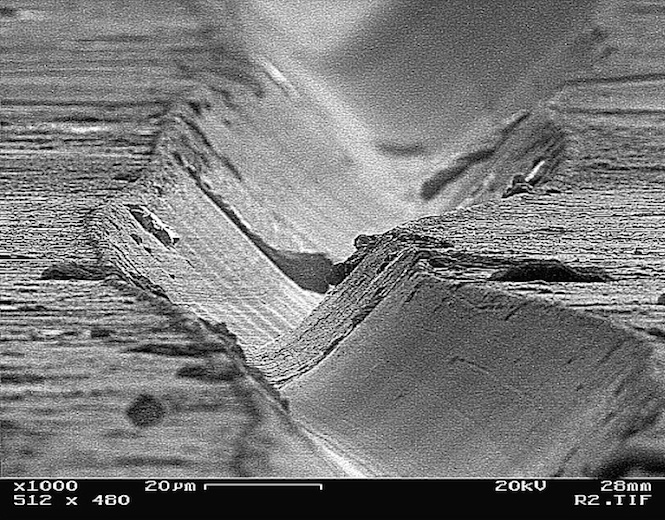 Synthèse Musicale
Anna Sfyrla (DPNC)
Module en cours 
« Physique du quotidien »
Avril 2019
Contenu
Analyse musicale
Un peu de maths…
Synthèse musicale
Ton de fréquence fixe
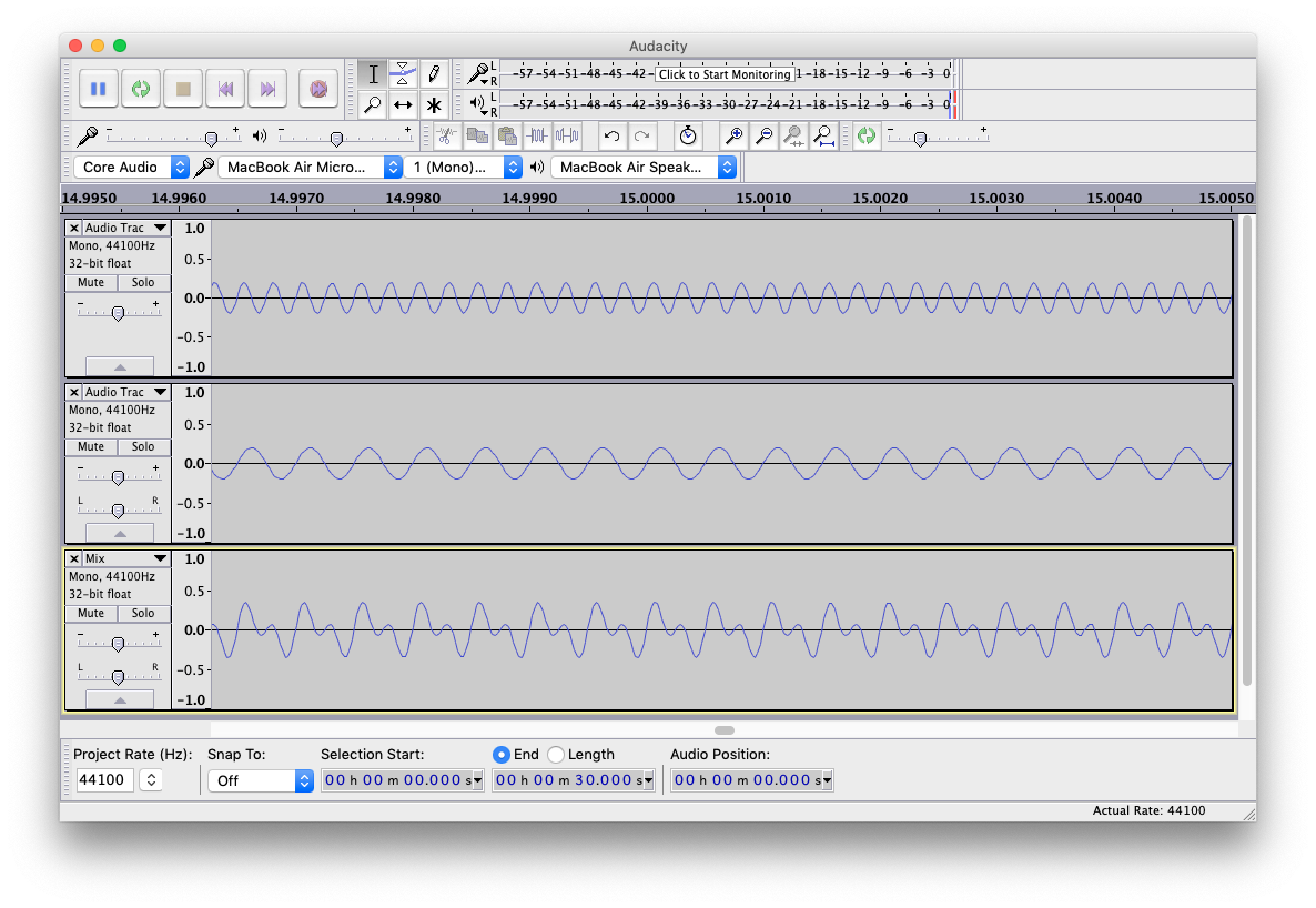 Ton de fréquence fixe
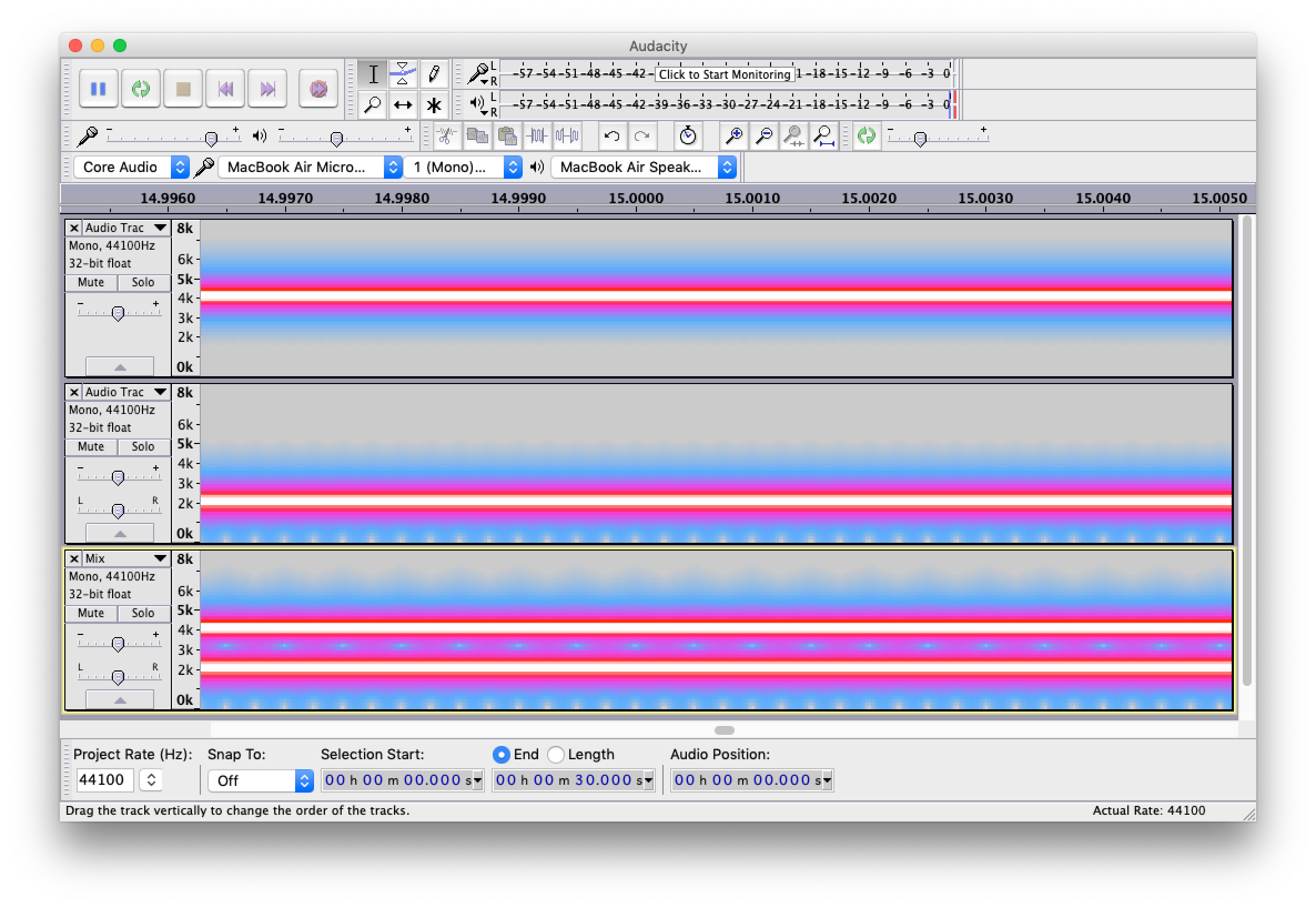 Voix humaine
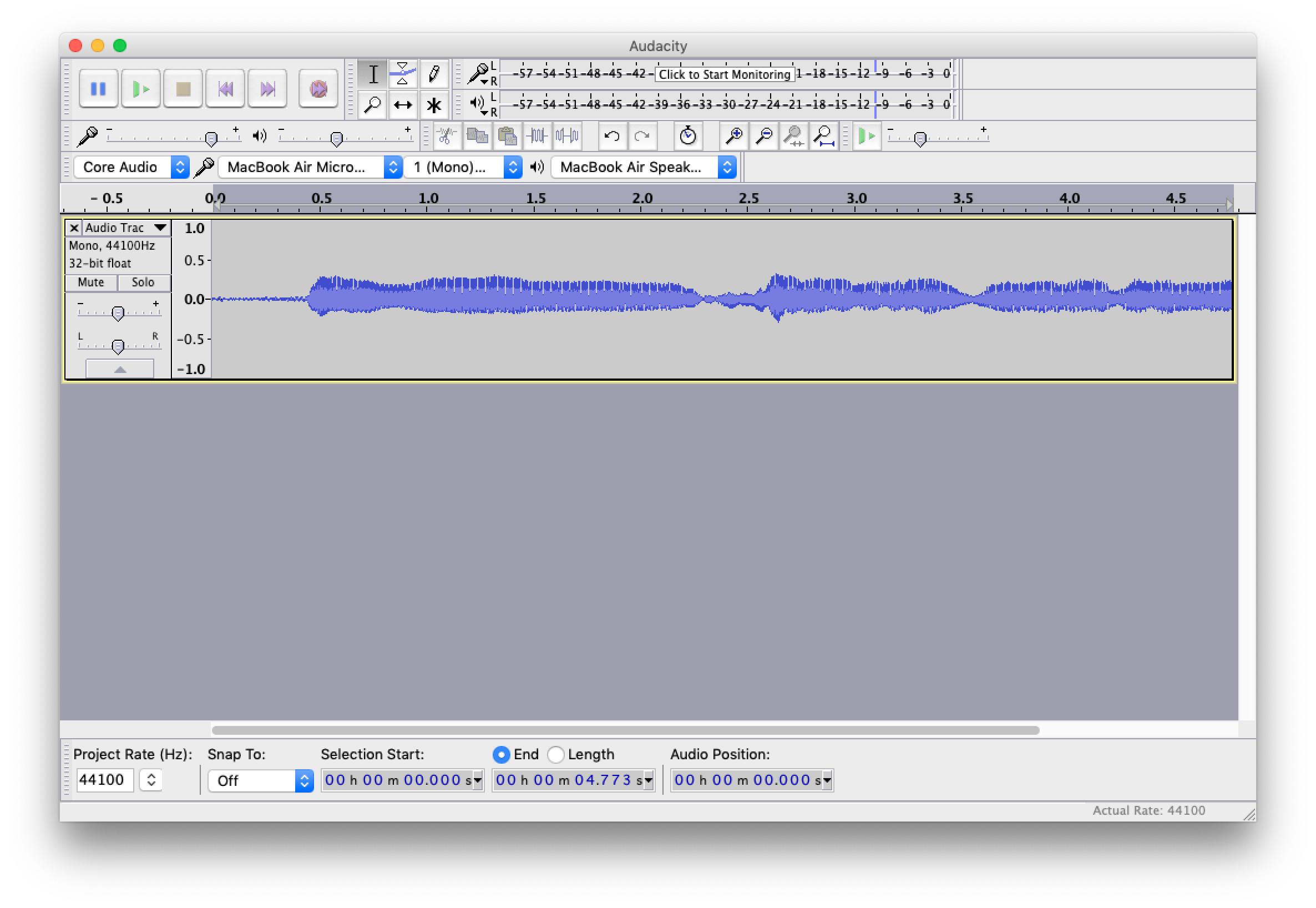 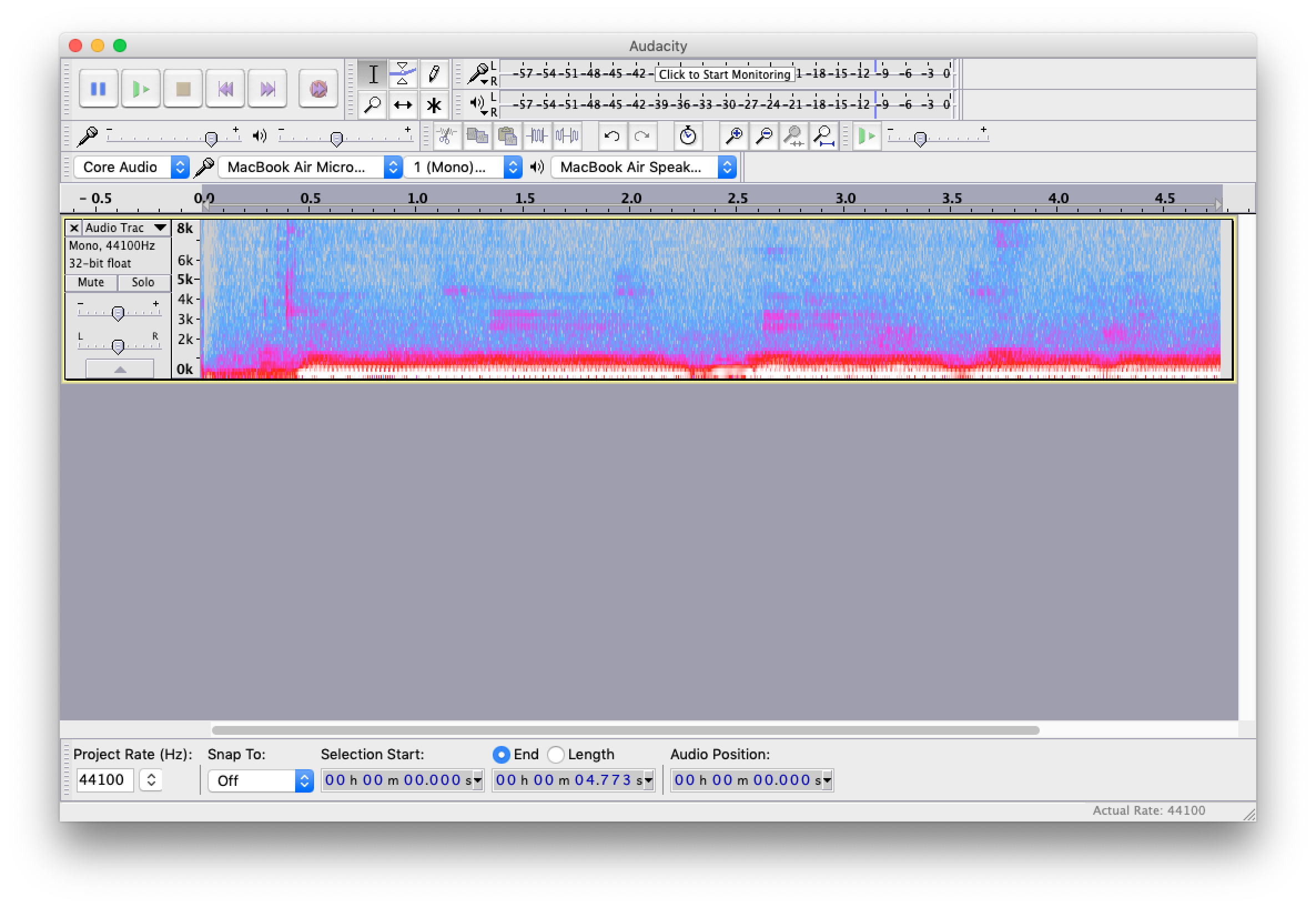 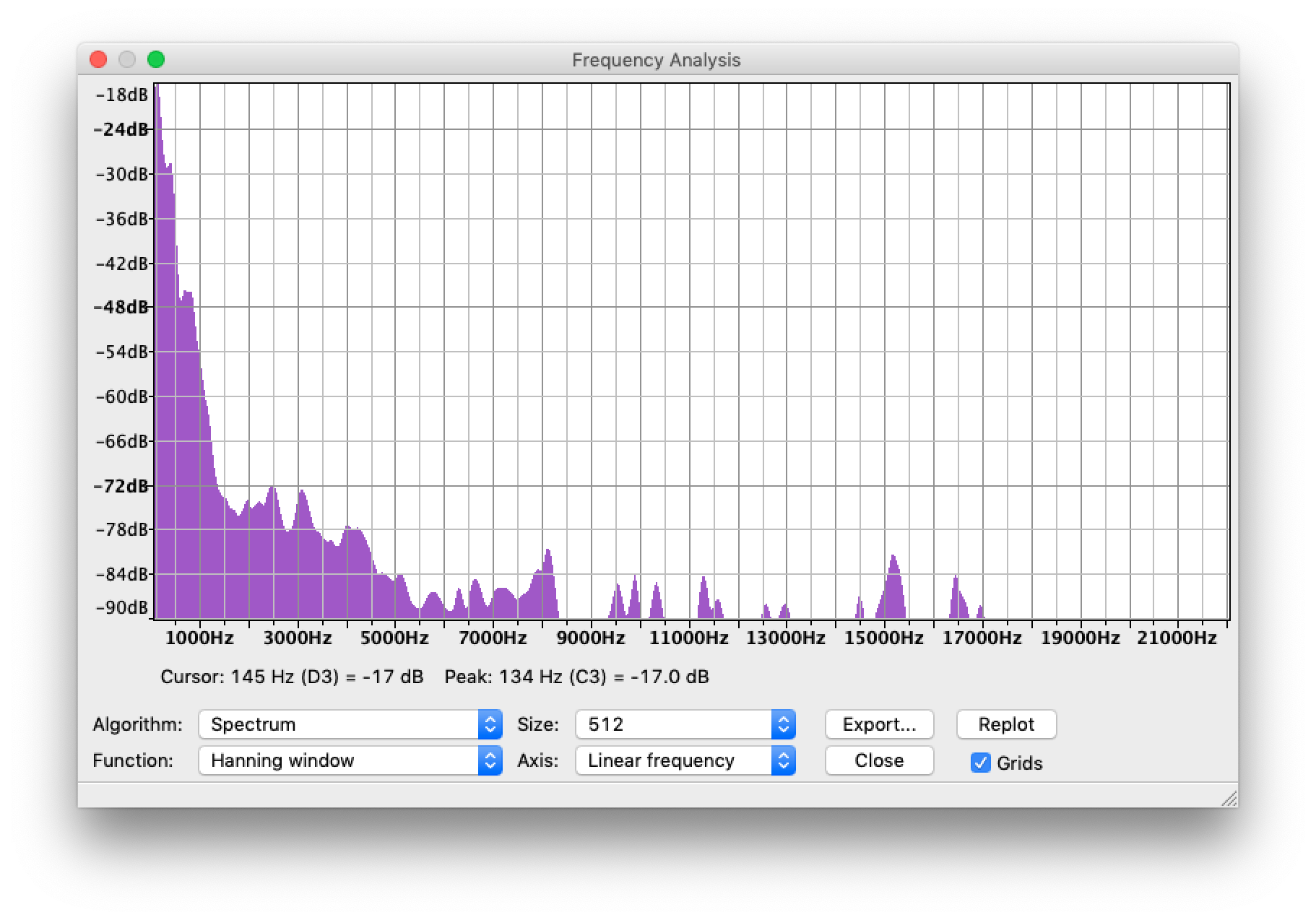 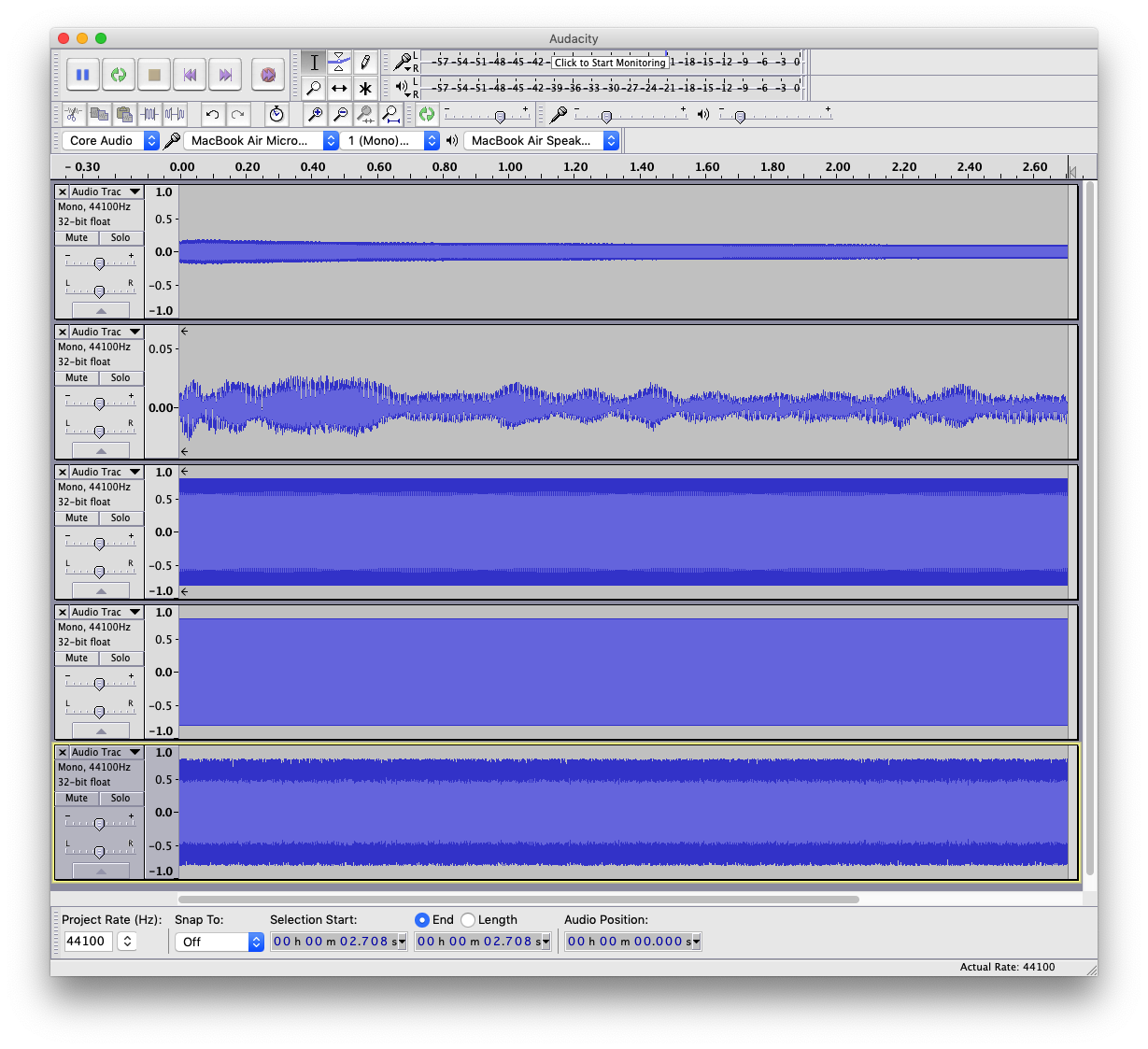 Diapason
Human voice
Sin wave
Square wave
Noise
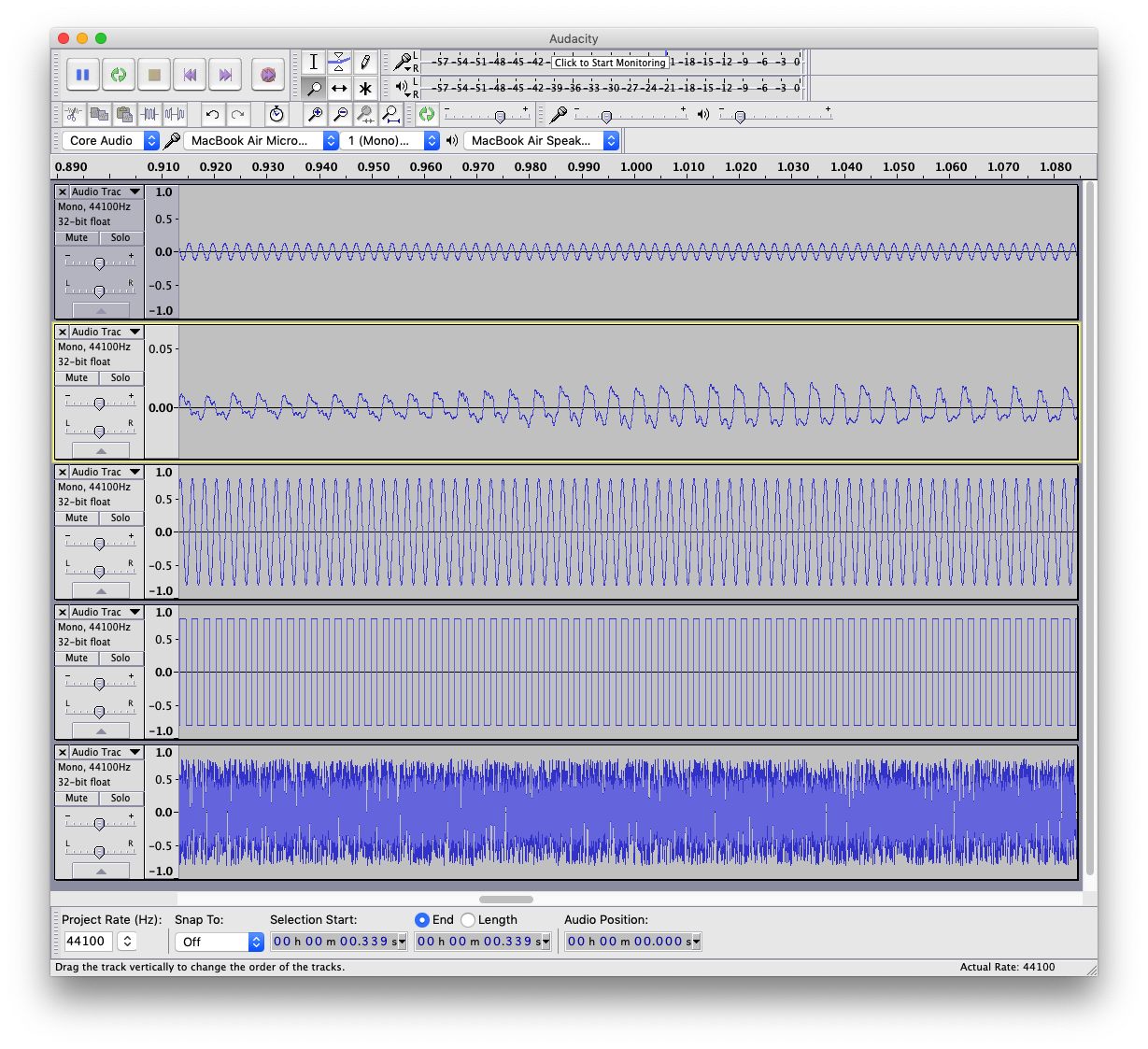 Zoom in
Diapason
Human voice
Sin wave
Square wave
Noise
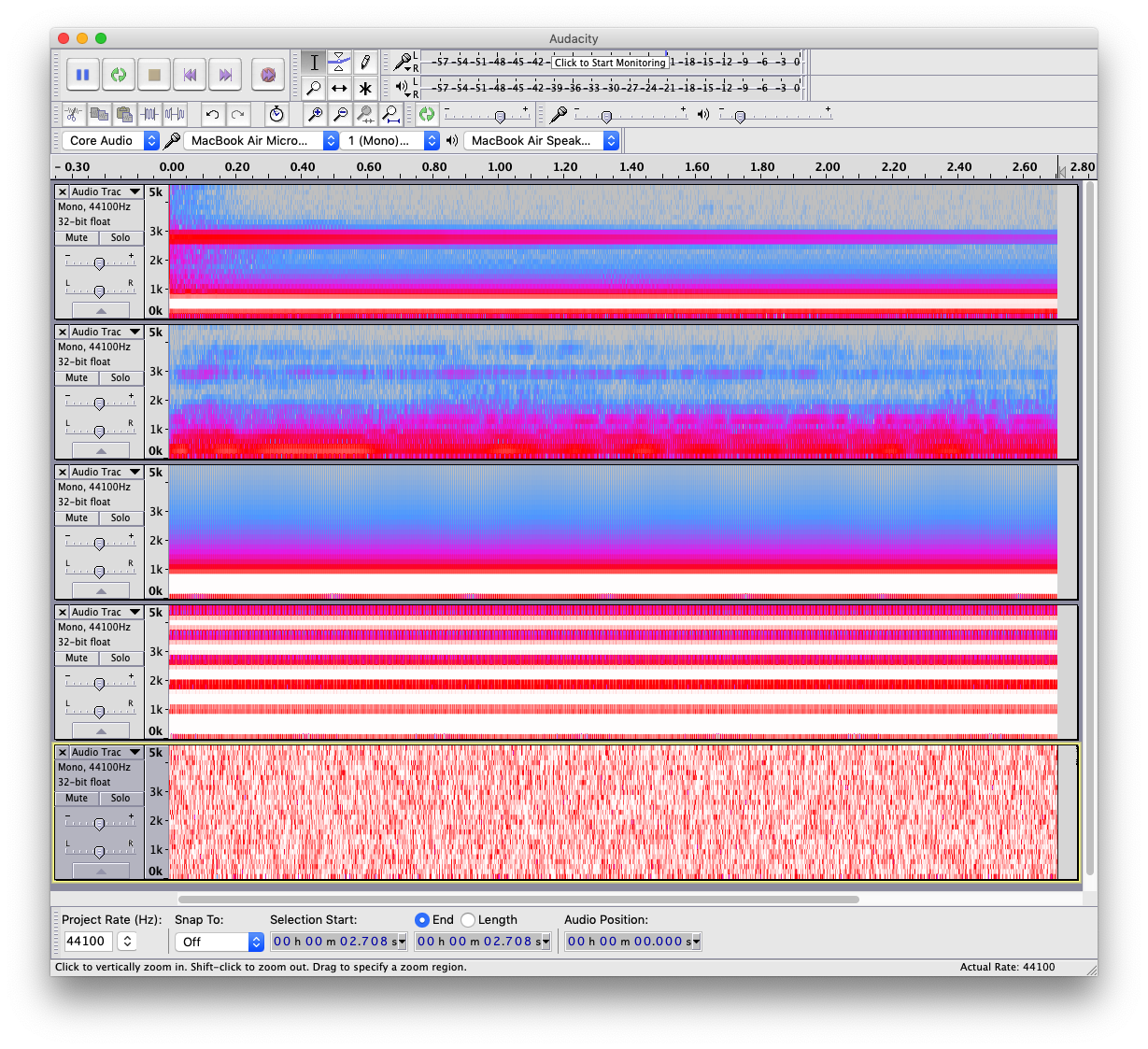 Diapason
Human voice
Sin wave
Square wave
Noise
Un peu de maths
e.g. square wave
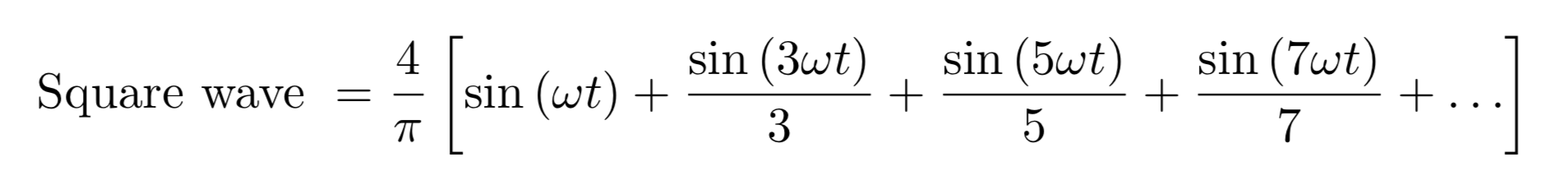 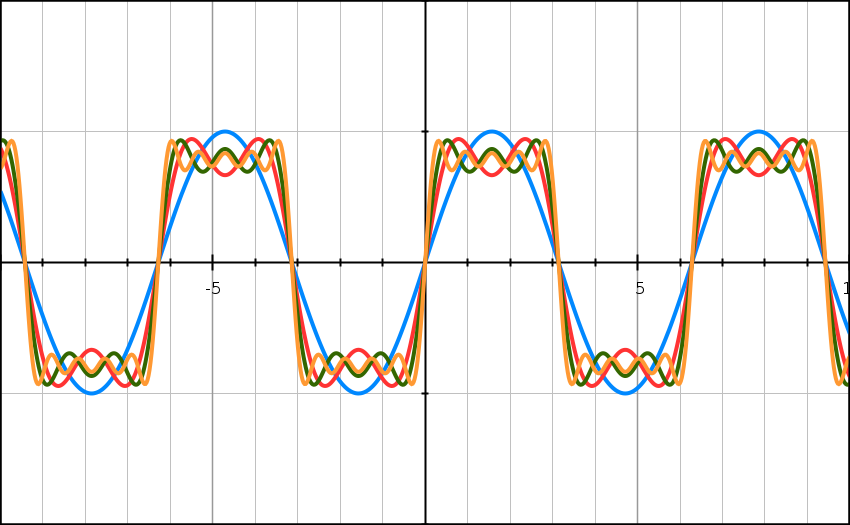 1 term
2 terms
3 terms
5 terms
https://graphsketch.com/
Applications FFT
En musique:
MP3 encoding
Filtering
Noise-gates in pre-amplifiers
Synthesizers
Electronic music
Ailleurs:
Antennes 
GPS
Radars
Compression (e.g. JPEG)
Mais aussi en seismologie, beam dynamics, data processing, …
Seismologie
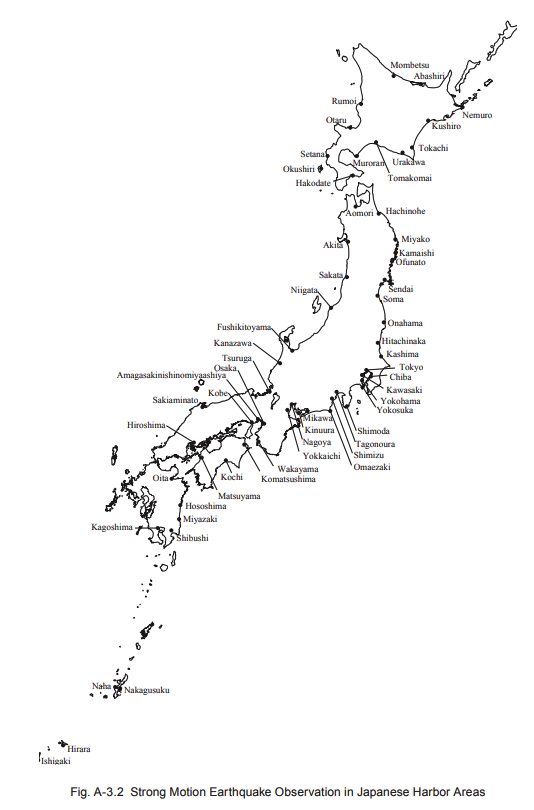 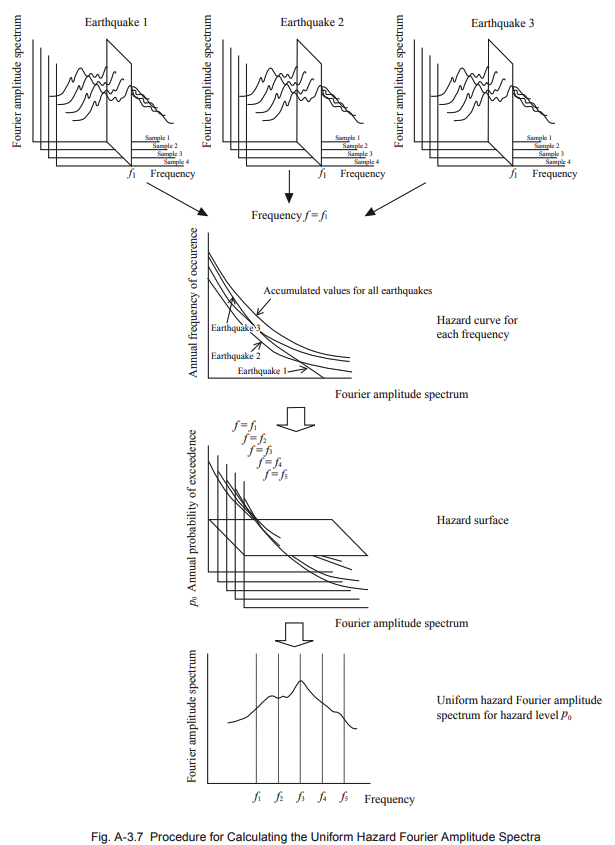 http://ocdi.or.jp/tec_st/tec_pdf/tech_235_270.pdf
Seismologie
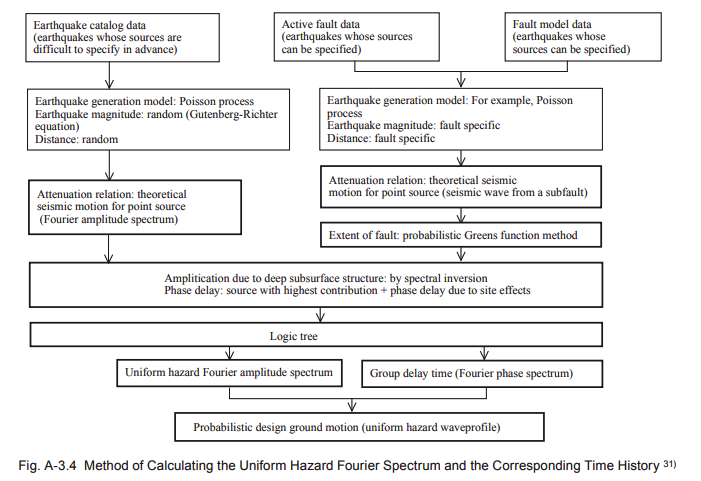 http://ocdi.or.jp/tec_st/tec_pdf/tech_235_270.pdf
Seismologie
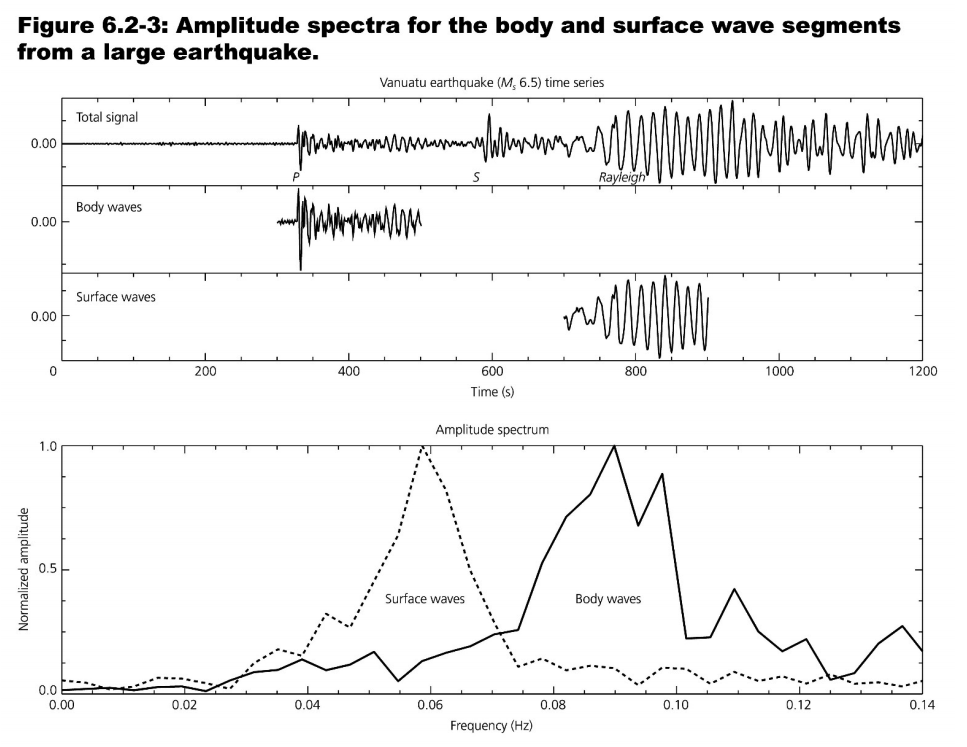 https://www.geophysik.uni-muenchen.de/~fbernauer/teaching/Spektralanalyse/Spektralanalyse02.pdf
Beam Dynamics
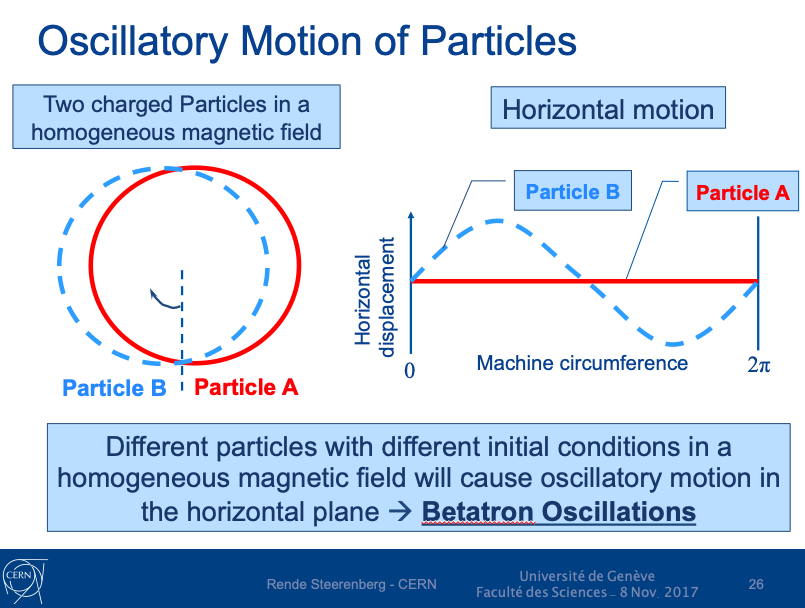 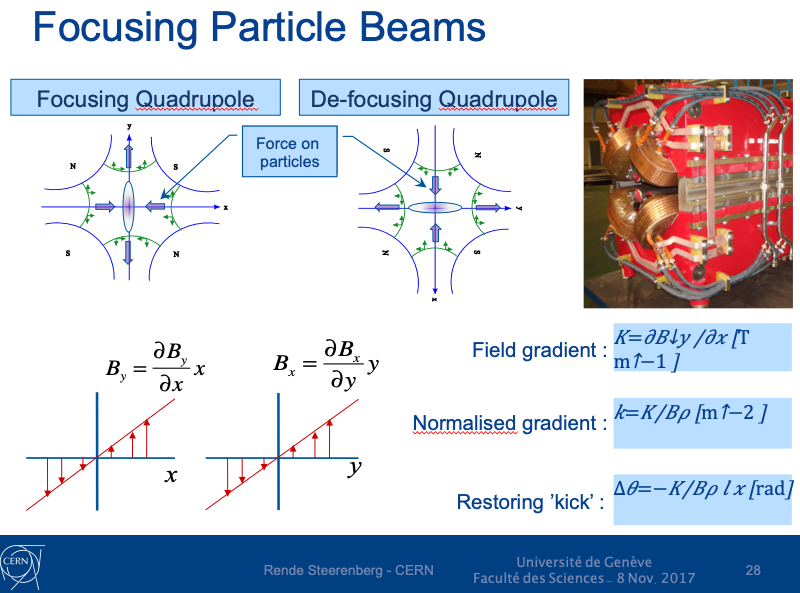 http://dpnc.unige.ch/seminaire/talks/steerenberg.pptx
Beam Dynamics
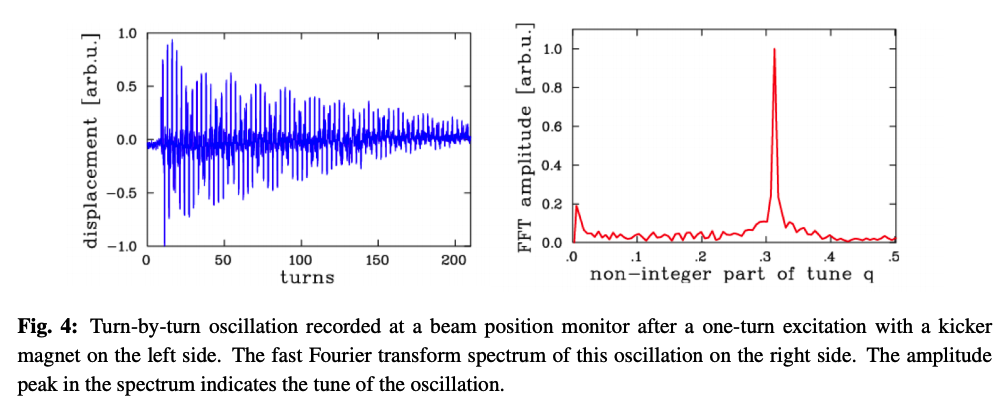 https://cds.cern.ch/record/2206741/files/arXiv:1608.02449.pdf
Le timbre
Synthese musicale
Basic components
Sound waves: oscillators of various forms
Sine
Square
Sawtooth
Triangle
Frequency 
Pitch
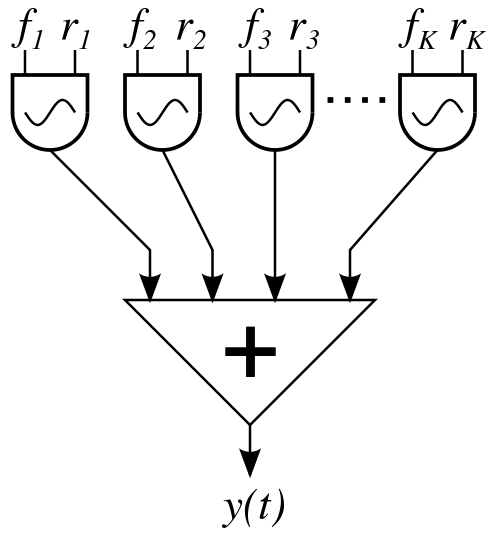 f: frequency; r: amplitude
e.g. square wave
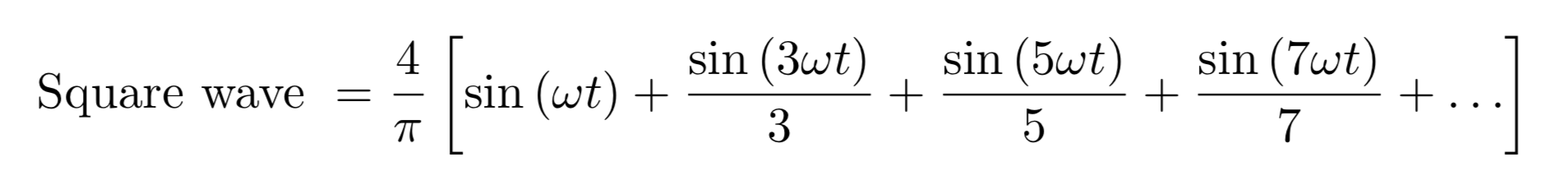 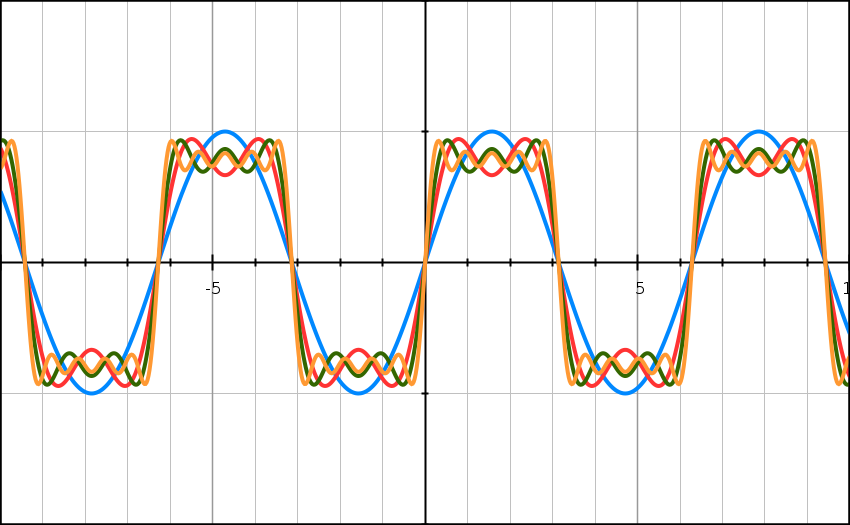 1 term
2 terms
3 terms
5 terms
Synthesizer
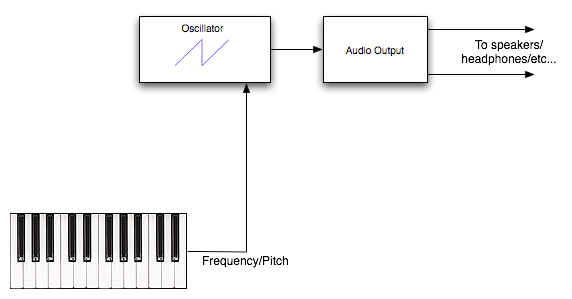 http://beausievers.com/synth/synthbasics/
Volume control
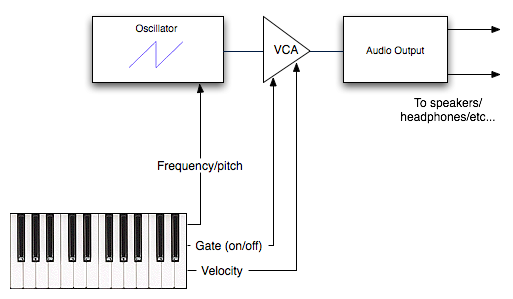 VCA: Voltage Controlled Amplifier
http://beausievers.com/synth/synthbasics/
Filters
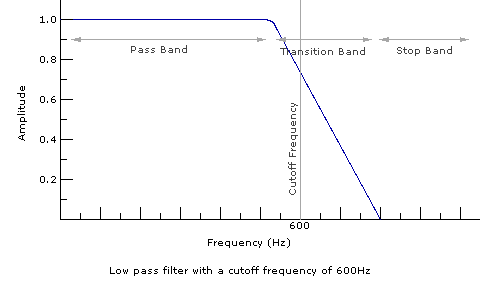 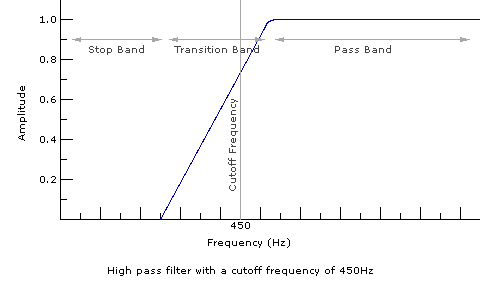 http://beausievers.com/synth/synthbasics/
Band filters
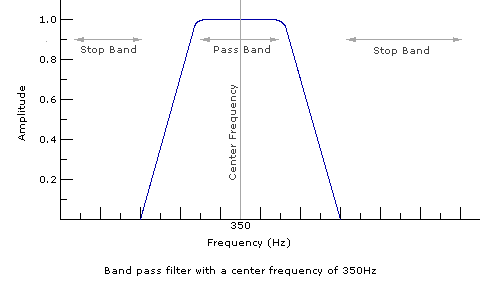 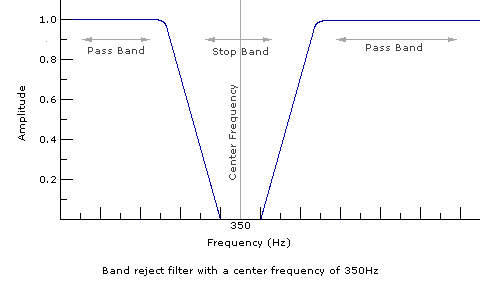 http://beausievers.com/synth/synthbasics/
Envelope generators
Signal controls
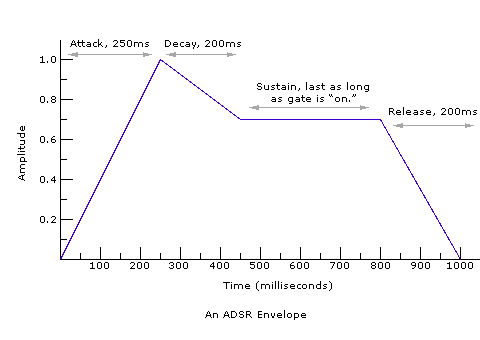 (Attack, Decay, Sustain, and Release)
Low frequency oscillators
To create “advanced” effects, such as “tremolo”
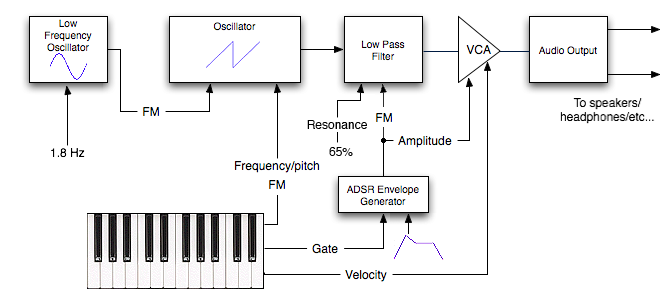 Fourier synthesizer: build by yourself a square wave!
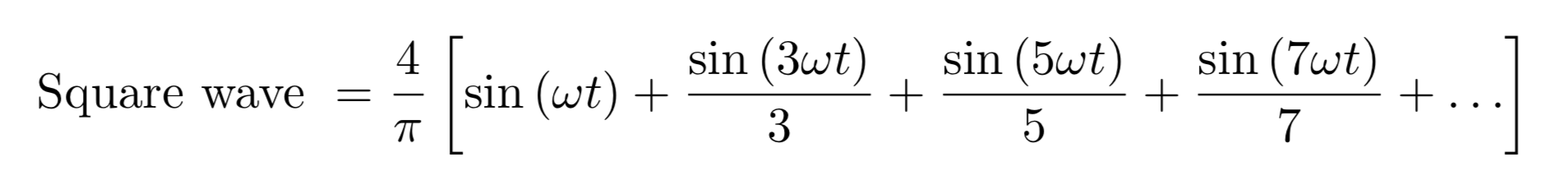 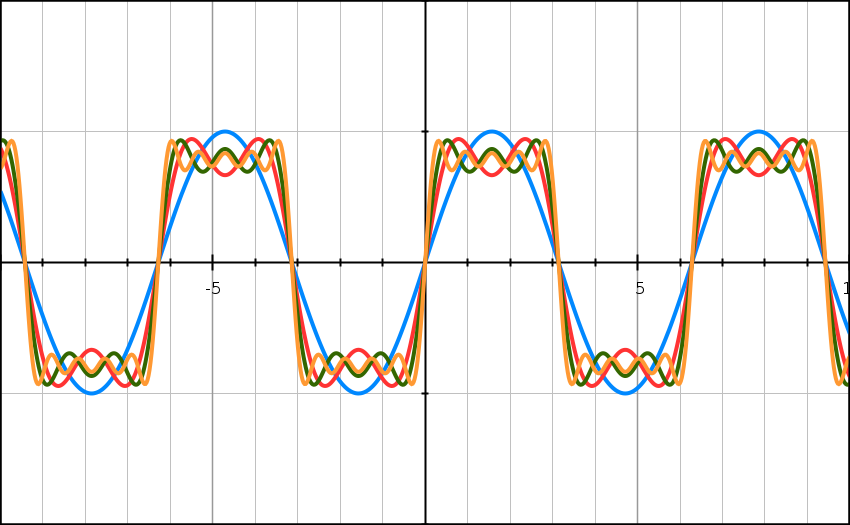 1 term
2 terms
3 terms
5 terms